مزمور 90
اجعل حياتك محصاة
ريتش هونغ • كنيسة الطرق المتقاطعة الدولية سنغافورة • CICFamily.com تحميل د. ريك جريفيث • مؤسسة الدراسات اللاهوتية الأردنيةالملفات بلغات عدة للتنزيل المجاني على   BibleStudyDownloads.org
جرى تدريس هذه المادَّة بواسطة د. ___________ لطلَّاب شهادة الدكتوراه في الخدمة
جرى تحميل المادَّة بواسطة د. ريك غريفيث * مؤسَّسة الدراسات اللاهوتيَّة الأردنيَّة
يمكن تنزيل الملفات بلغاتٍ كثيرةٍ مجَّانًا من الموقع الإلكترونيّ: 
BibleStudyDownloads.org
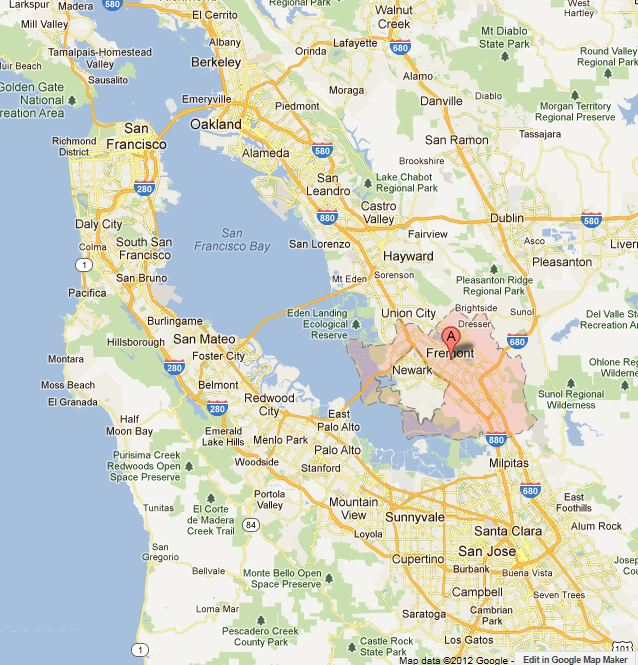 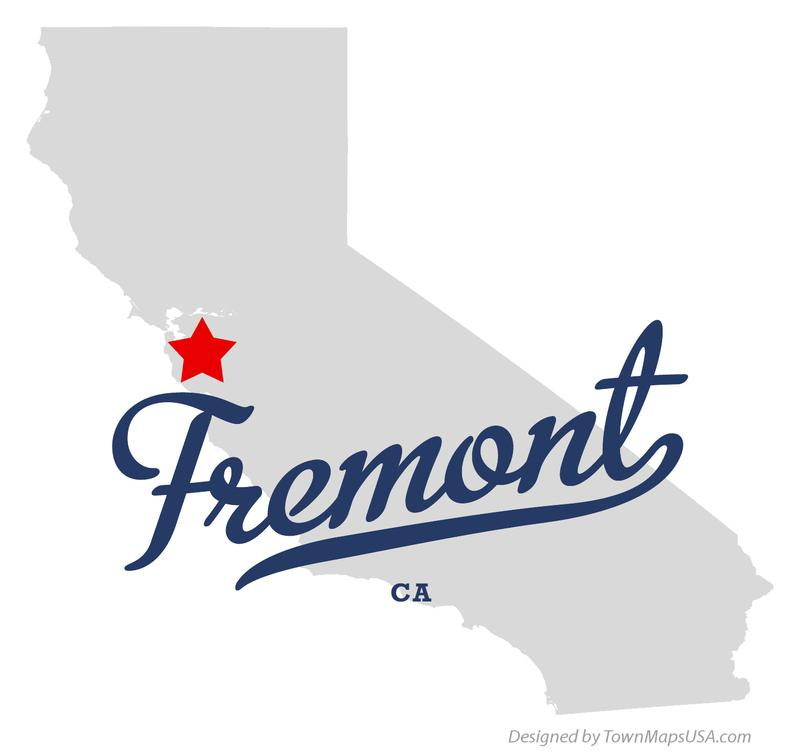 Louis Zamperini
January 26, 1914 — July 2, 2014
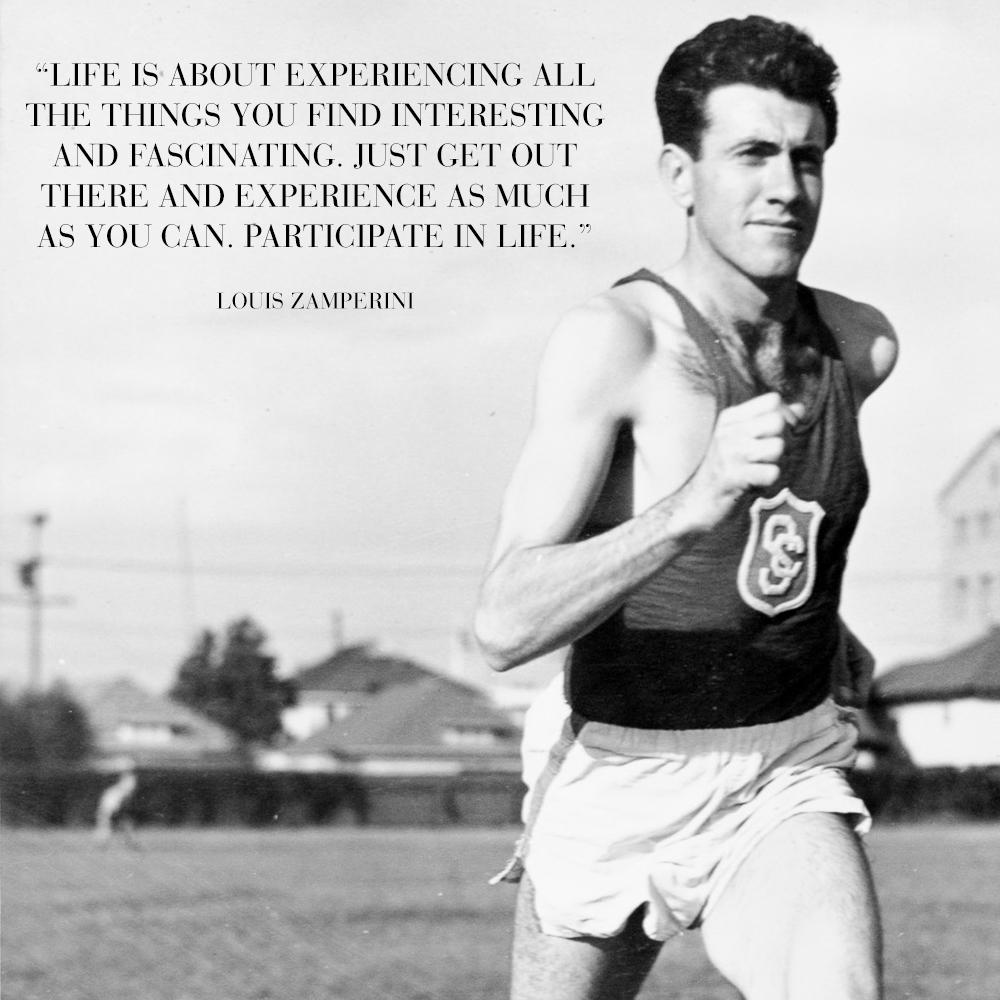 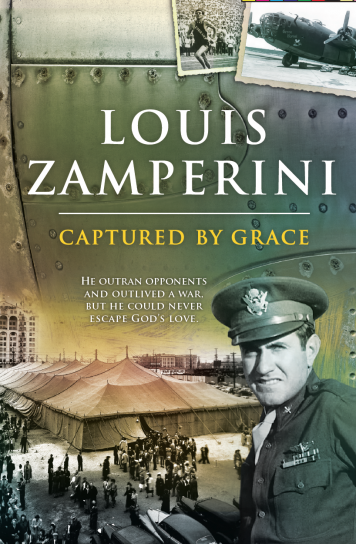 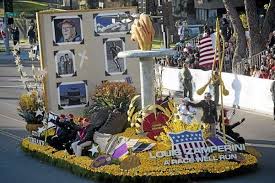 عندما تغفر يبدو الأمر كما لو أنه لم يحدث أبداً، الغفران الحقيقي كامل وشامل.

 لويس زامبيريني-
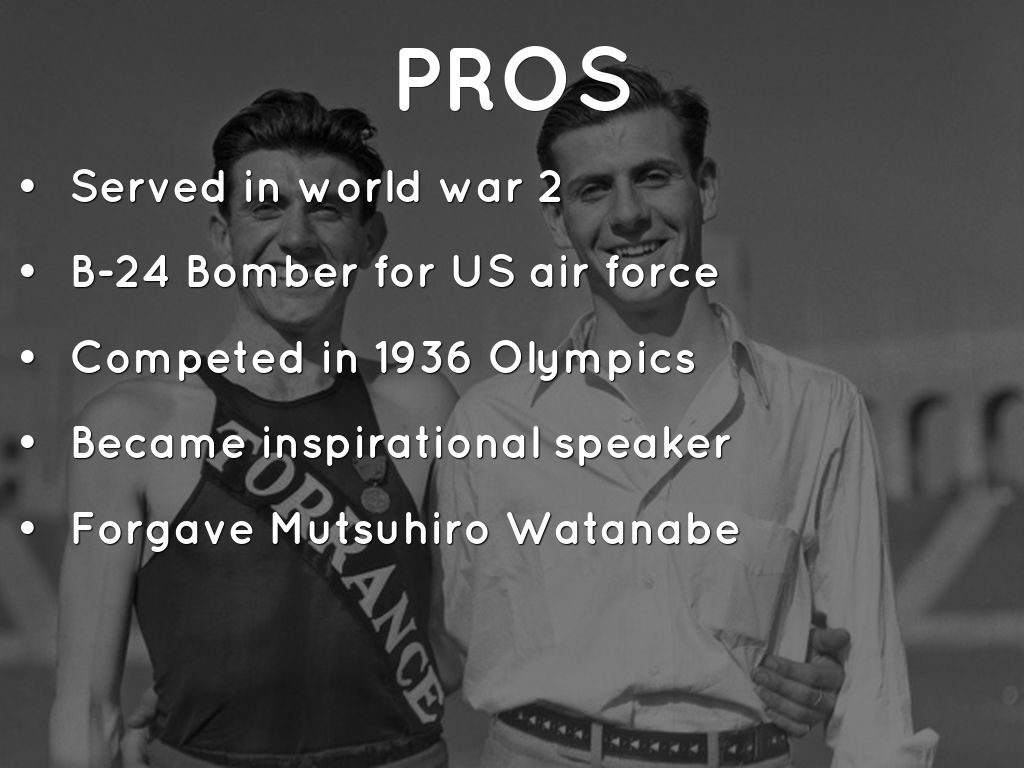 مزمور 90
اجعل حياتك محصاة
أحصل على وجهة نظر الله
1 يا رب، ملجأ كنت لنا في دور فدور.
2 من قبل أن تولد الجبال، أو أبدأت الأرض والمسكونة، منذ الأزل إلى الأبد أنت الله.
أحصل على وجهة نظر الله
تذكر، الحياة قصيرة
3 ترجع الإنسان إلى الغبار وتقول: ارجعوا يا بني آدم.
4 لأن ألف سنة في عينيك مثل يوم أمس بعد ما عبر، وكهزيع من الليل.
5 جرفتهم. كسنة يكونون. بالغداة كعشب يزول.
6 بالغداة يزهر فيزول. عند المساء يجز فييبس.
أحصل على وجهة نظر الله
تذكر، الحياة قصيرة
تجنب الخطية – إنها تجعل الحياة صعبة
7 لأننا قد فنينا بسخطك وبغضبك ارتعبنا.
8 قد جعلت آثامنا أمامك، خفياتنا في ضوء وجهك.
9 لأن كل أيامنا قد انقضت برجزك. أفنينا سنينا كقصة.
10 أيام سنينا هي سبعون سنة، وإن كانت مع القوة فثمانون سنة، وأفخرها تعب وبلية، لأنها تقرض سريعاً فنطير.
11 من يعرف قوة غضبك؟ وكخوفك سخطك.
أحصل على وجهة نظر الله
تذكر، الحياة قصيرة
تجنب الخطية – إنها تجعل الحياة صعبة
أعد ترتيب أولويات حياتك
12 إحصاء أيامنا هكذا علمنا فنؤتى قلب حكمة.
أحصل على وجهة نظر الله
تذكر، الحياة قصيرة
تجنب الخطية – إنها تجعل الحياة صعبة
أعد ترتيب أولويات حياتك
13 ارجع يا رب، حتى متى؟ وترأف على عبيدك.
14 أشبعنا بالغداة من رحمتك، فنبتهج ونفرح كل أيامنا.
أحصل على وجهة نظر الله
تذكر، الحياة قصيرة
تجنب الخطية – إنها تجعل الحياة صعبة
أعد ترتيب أولويات حياتك
15 فرحنا كالأيام التي فيها أذللتنا، كالسنين التي رأينا فيها شراً.
16 ليظهر فعلك لعبيدك، وجلالك لبنيهم.
17 ولتكن نعمة الرب إلهنا علينا، وعمل أيدينا ثبت علينا، وعمل أيدينا ثبته.
كيف ستعيش سباقك؟
رون
ناكامورا
21 تموز 1957-
1 حزيران 2013
كيف ستعيش سباقك؟
أحصل على هذا العرض التقديمي مجاناً
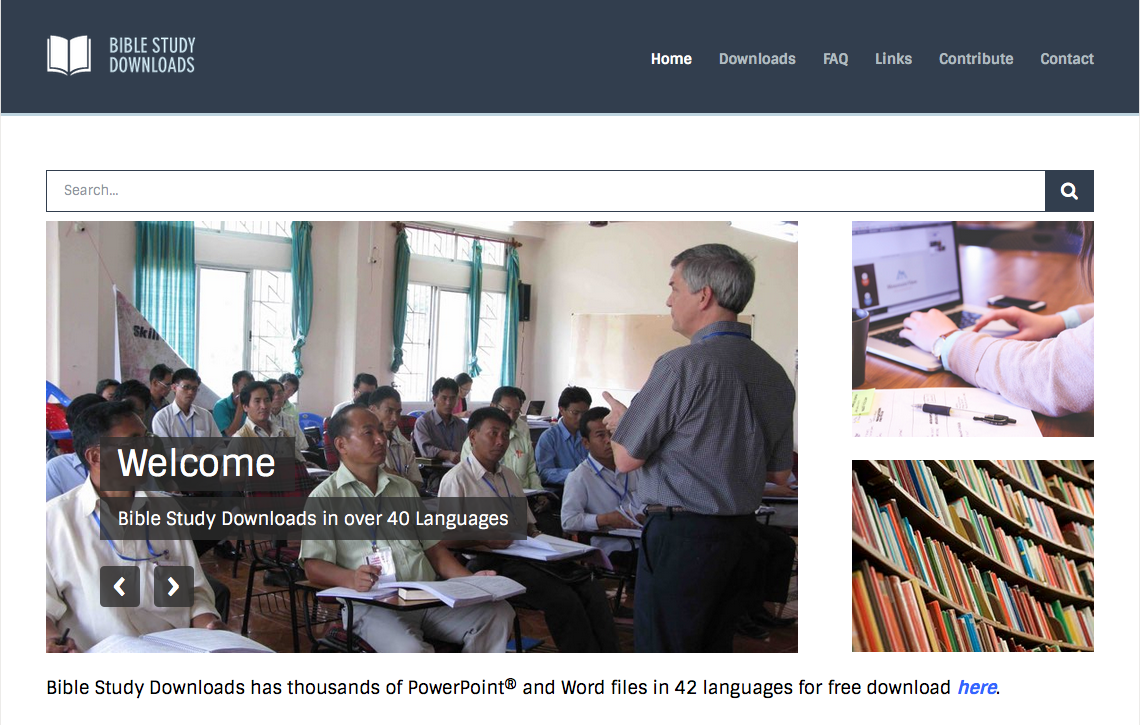 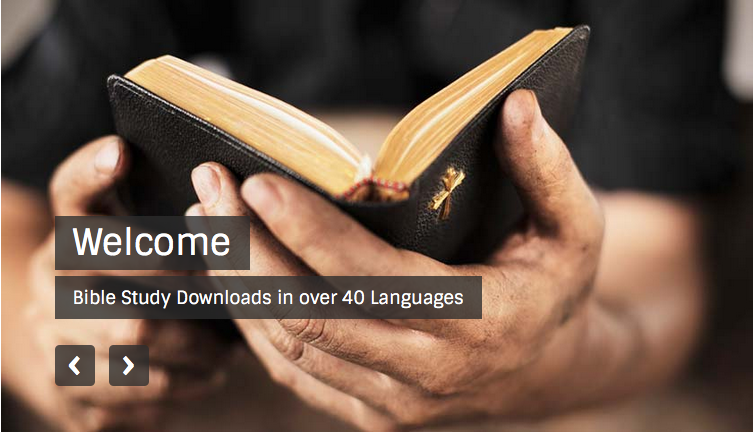 الرابط للعرض التقديمي (وعظ العهد القديم) متاح على الموقع الإلكتروني: BibleStudyDownloads.org
[Speaker Notes: OP Arabic OT Preaching
_____________
Common-29]